Amateur Radio Presentations
These presentations are sponsored by:

Mendocino Auxiliary Communications Service
Office of Emergency Services 
(MACS)

Mendocino County Amateur Radio Communications Service
(McARCS)

Willits Amateur Radio Society 
(WARS)
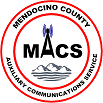 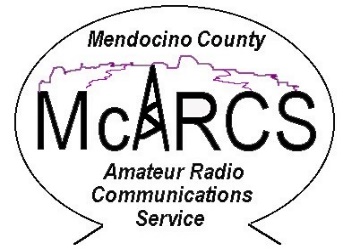 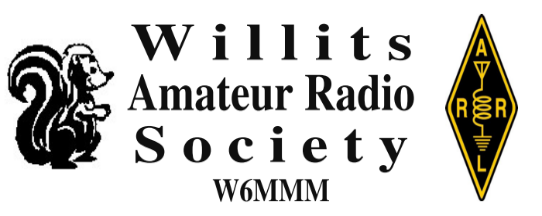 Mendocino County Auxiliary Communications Service
The Mendocino County Auxiliary Communications Service (MACS) is the amateur radio service that operates under the authority of the Office of Emergency Services (OES) during a declared emergency or disaster affecting Mendocino County.

MACS is responsible for training amateur radio operators in proper emergency operating procedures. It is also responsible for assigning and scheduling amateur radio operators during an emergency activation.
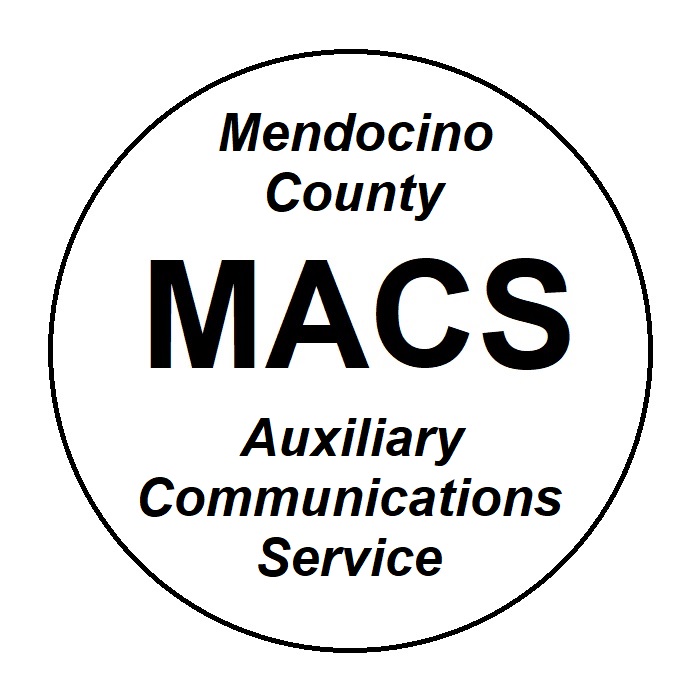 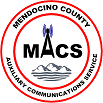 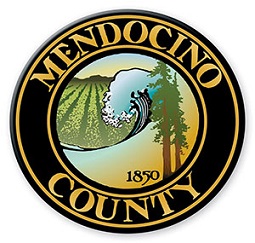 Unit Objectives
Identify the roles and responsibilities for amateur radio operators in an emergency

Establish the criteria for emergency communications procedures

Identify the forms used and the completion requirements for the forms

Identify the proper methods for documentation of activities
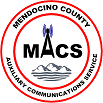 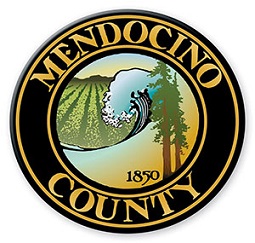 Roles and Responsibilities – Net Control
Upon the declaration of an emergency by the Office of Emergency Services (OES), the radio station (KA6EOC) will be activated at the Emergency Operations Center (EOC).

KA6EOC will declare the emergency on the county-wide net and that it is a directed net.

All non-emergency traffic will be directed to refrain from using the county-wide system and will be directed to use their local and/or regional frequencies for local radio traffic.
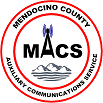 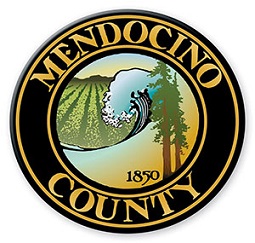 Roles and Responsibilities – Ham Operators
Amateur radio operators (hams) who are available for assignment will notify KA6EOC of their availability.

Prior to the notification to KA6EOC, hams should prepare any radio equipment they might need for an assignment and be ready for deployment.
	NOTE: While some locations have installed radio equipment, the ham 	should bring all of the equipment necessary to operate as a stand-alone 	station. 

The notification should be a brief transmission (i.e. “KA6EOC, this is KC6MGM, available for assignment”). The ham should wait for acknowledgement and monitor their radio for an assignment.
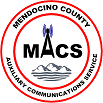 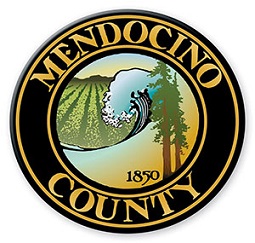 Roles and Responsibilities cont:
Upon assignment by KA6EOC, the ham will repeat the assignment back to KA6EOC and give an estimated time of arrival (ETA).

The ham will gather his/her equipment and go to the assigned location.

Upon arrival at the assigned location, the ham will report their arrival to KA6EOC. The ham will establish their point-of-contact (POC) at the location and inform the POC of the location from which they will be operating.

The ham will report the status of their location, monitor the net, send and receive any traffic related to their location, document the radio traffic and inform KA6EOC of any changes in their status or the status of their location.
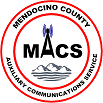 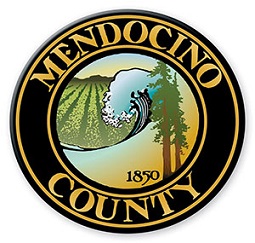 Roles and Responsibilities – Satellite Internet
If a ham radio operator has a functional satellite internet connection, they may be requested to function as a health and welfare message center.

This would involve sending email messages from people at shelters and other safe locations to people outside of the disaster area.

The ham would receive a message on a radiogram with the email address of the recipient. They would then transmit an email via satellite internet to the recipient with the text in the body of the radiogram.

Upon receipt of a response, the ham would transmit the response over the radio to the station sending the original health and welfare message.
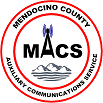 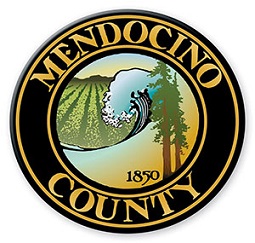 Emergency Communications Procedures
Emergency communications need to be brief and concise but relay all of the required information. 

The ham may have to assist the POC in the formatting of radio traffic. This will ensure that the message will contain all of the required information but be as brief as possible.

All outgoing radio traffic should be approved by the POC prior to transmission and all incoming traffic should be delivered to the POC for distribution. This will insure that the POC knows of all communications activities at the location.
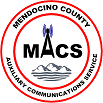 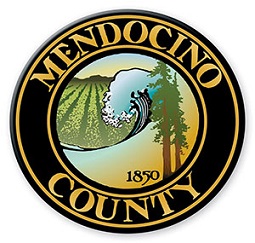 Emergency Communications Procedures cont:
Messages will be brief and concise:

Try to eliminate all words that are not necessary to transmit the information.

Wrong: “Howard hospital will need all of the following supplies to continue normal operation of the hospital”

Correct: “Howard needs the following supplies”.

Wrong: “Howard will be off the air because I will be attending a meeting. I will report in when I get back.”

Correct: “Howard off the air.”
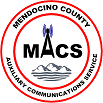 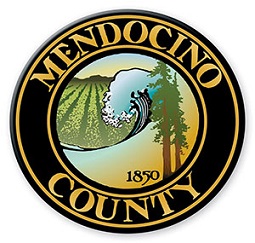 Emergency Communications Procedures cont:
When requesting supplies, you must ask for specific items.

Wrong: “Howard Hospital needs a generator.”

Correct: “Need 50 KW generator plus fuel and storage for 48 hours.”

Be specific when requesting medical supplies

Wrong: “Need 50 sutures”

Correct: “Need 50 four-o silk sutures”

Providing precise information will eliminate the need for additional messages for clarification.
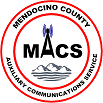 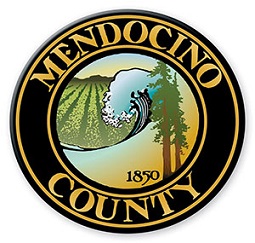 Operating Protocols
Use of standard radio procedures help to assure both efficient and accurate traffic handling and net operations.

If you do what the trained receiving operator expects, confusion and errors will be minimized.

If you use these techniques you will be understood anywhere on the net.

Amateur radio protocols are not so formal that you will be removed from a net if they are not followed to the letter, but using them will assist with effective and accurate communications
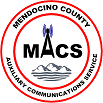 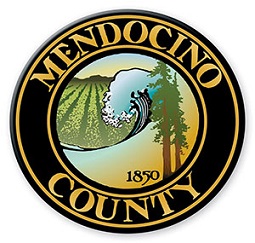 Operating Protocols – Sending Speed
The transmitting operator must send clearly and at a speed which will allow the receiving operator to copy perfectly without rushing. Transmit, do not "read", the message. This is one of the hardest skills in traffic handling to master. Use pauses to frame groups clearly.

Assume the receiving operator is copying with pencil and paper unless advised otherwise.

It always takes less time to send a message correctly the first time than it takes to negotiate repeats and fills of missing or uncertain parts. The importance of clearly spaced group transmissions cannot be overemphasized. It is crucial for correct message copy.
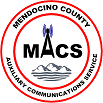 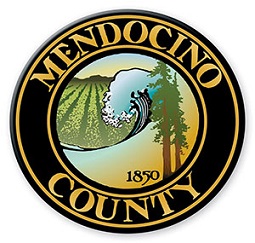 Operating Protocols – Sending Speed cont:
A useful trick to overcome the natural tendency to speak too rapidly is to say a group or phrase, pause, spell it to yourself mentally as though you were writing it, and continue when you visualize that the receiving operator is also finished.

Send in five-word groups with a pause to allow the other operator to catch up with your transmission.

Two stations passing traffic on voice do not have the luxury of duplex operation like you have on the telephone. You must work together using the skills that come from proper training and experience to know what each other is doing without direct feedback. This is the primary purpose of standard protocols.
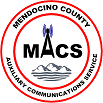 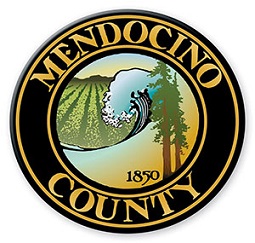 Operating Protocols – Legibility
When copying a message to the message form, print everything as legible as possible.

The whole reason for message transmission is to pass the information to the receiving person so they can understand the message. If they cannot read it, they cannot understand it.

Always have a solid base for your message forms. If you are in a fixed station, this will most likely be a table or desk. When operating from a vehicle, the use of a clip board can give you a good base.
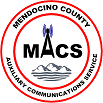 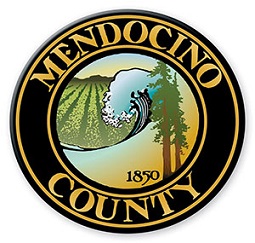 Operating Protocols – No Extraneous Words
Prowords, Introductory Words, and Operational Words are set aside for special purposes and are recognized by traffic handlers. 

Any other words used are likely to cause confusion or be written down by the receiving operator. Words such as “use today's date", "BACK STOP that's two words", “BLACK as in night", etc., are considered bad practice. 

Do not say any extraneous words. (i.e. “check” NOT “with a check of”, “to” NOT “going to”, “signature” NOT “break it for the signature”)

Keep the message as short as possible. Other stations need net time also.
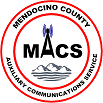 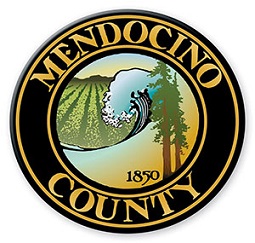 Operating Protocols – Phonetic Alphabet
All operators should memorize the phonetic alphabet and number pronunciation, and be fluent in spelling groups using phonetics. Practice off the air by sending text to yourself with phonetics.
A ALFA 				M MIKE 				Y YANKEE
B BRAVO 			N NOVEMBER 			Z ZULU
C CHARLIE 			O OSCAR 			1 ONE
D DELTA 			P PAPA (PA-PA’) 			2 TWO
E ECHO 			Q QUEBEC (KAY-BEK’) 		3 THREE (TREE)
F FOXTROT 			R ROMEO 			4 FOUR
G GOLF 			S SIERRA 			5 FIVE (FIFE)
H HOTEL 			T TANGO 			6 SIX
I INDIA 				U UNIFORM 			7 SEVEN
J JULIETT 			V VICTOR 			8 EIGHT
K KILO 				W WHISKEY 			9 NINE (NINER)
L LIMA 				X X-RAY 			0 ZERO (Z-ROW)
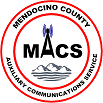 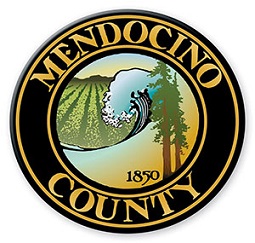 Operating Protocols – Use of Pauses
Pauses are crucially important tools in voicing messages. Pauses exist between words/letters, groups (essential for clarity and separation), at the end of the preamble, after each line of an address, the mandatory listening pause after the first BREAK, and even after every five words of text. 

A clear group pause will distinguish between “SOUTHFORK" and “SOUTH" “FORK" easily.

Pauses are essential to allow copying time for the receiving operator also --- use longer pauses after longer groups, especially after the city in the Preamble or Address.

The receiving operator hears such pauses. They are clues to what is coming next in addition to aiding in correct group copying. Use pauses, they're free.
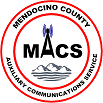 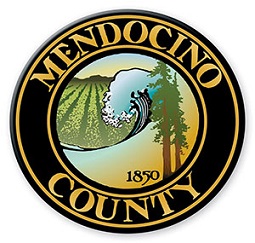 Operating Protocols – Prowords
The proword “number” begins message copy. It tells the operator to copy everything after hearing the word “number”.

To begin the message, say "number ..." then transmit the preamble. This is the short formal way to initiate copy. (It has been a long-standing custom to begin by saying “Please copy number...” or “Copy message number...” but these informalities are not required.)

The corresponding proword word to stop copy is "end".

In other words, written copy is begun with “number” and terminated with “end”.
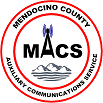 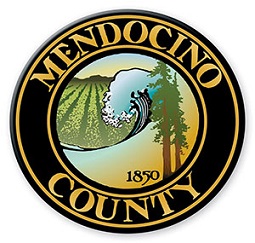 Operating Protocols – Break
The proword “break” marks the start of the text, and “break” at the end of the text marks the start of the signature.

The first “break” at the start of the text requires a pause after saying the word to listen for fill requests in the address information. The receiving station does not respond at “break” unless necessary. 

The “break” used to end the text does NOT require a pause before continuing with the signature.
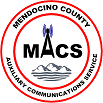 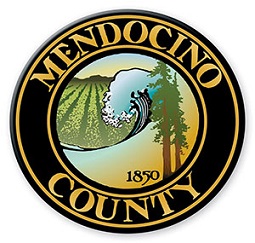 Operating Protocols – Number/Break/End
So, you begin the message with NUMBER

Begin the text with BREAK

Terminate the text with BREAK

And terminate the message with END
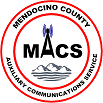 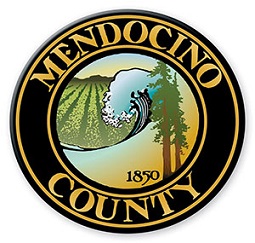 Operating Protocols – I Spell
Used to indicate you are going back to spell the group just voiced. It is used with ONE GROUP AT A TIME, and is said IMMEDIATELY after voicing the group, followed by phonetic spelling of the group. 

Pausing too long before saying “I spell” will force the receiving operator to attempt to spell the group before you do. 

When the group is spelled, go on to the next group without repeating the spelled group.

For SIXTY ONE: "SIXTY I spell SIERRA INDIA X-RAY TANGO YANKEE.. 
ONE I spell OSCAR NOVEMBER ECHO ..."
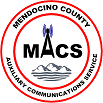 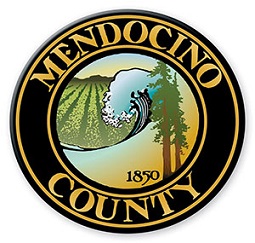 Operating Protocols – I Spell cont:
ALWAYS SPELL THESE GROUPS AND USE PHONETICS:

Last names of addressee in address;

Email addresses;

Proper names in text;

Last names in signature;

Radiogram numbers spelled out in texts; (FIFTY and SIXTY sound very
much alike even letter-spelled!);

Fills, as requested

If there is any doubt about correct copy, spell it out.
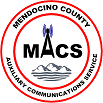 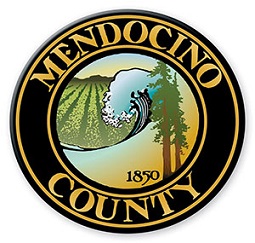 Operating Protocols – Say Again / I Say Again
If a receiving operator misses part of a message, they should ask the transmitting station to “say again”. This is used during a pause by using the phrase and including the last word received.
“Say again all after (word)”

The transmitting station will then go back to the word given by the receiving station and use “I say again” and continues the message.
“I say again all after (word)”
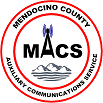 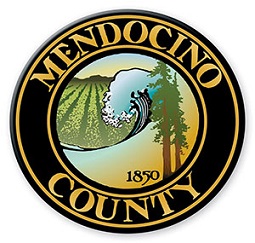 Operating Protocols – Over
Indicates the end of your transmission and signals the receiving station to go ahead.

Many transmissions by the net control or individual stations are “self completing”. In such cases the “over” may be omitted. On the other hand, if a station’s traffic list, comment, or question is of uncertain length it should be terminated with “over”.

The “OVER” may be used between messages or after other transmissions whenever the transmitting station wishes to signal the other station to go ahead.

The “OVER” is useful in preventing two stations from transmitting at the same time. It is used effectively when the words of the transmission are not themselves a clear indication for the other station to “go ahead”. 

“Doubling” by two stations can result in much wasted time and copying errors.
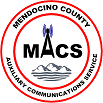 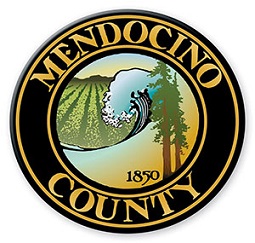 Operating Protocols – Affirmative / Negative
To avoid confusion when responding to a question, the preferred responses are Affirmative and Negative. 

Affirmative means “Yes”

Negative means “No”

NOTE: If the body of the text has the words “YES” or “NO”, they will be transmitted as written.
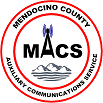 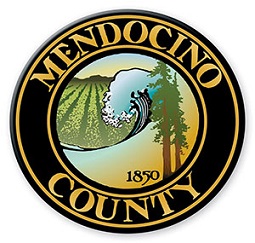 Operating Protocols – Roger
Receiving station acknowledgment of message(s) copied. 

It is not necessary to repeat message number(s) or other parts. 

ROGER, meaning received and understood, implies all messages were received.

It does NOT mean “yes” or “affirmative”.
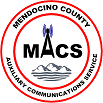 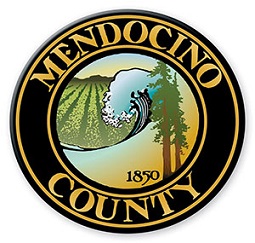 Operating Protocols – Figures
Used to introduce a group of one or more numbers:

Say “figure(s)”, then voice the numbers one digit at a time, group pause, and go on to the next group. Examples: 2, voiced as "figure TWO"; 62, voiced as "figures SIX TWO“.

Saying “figure TWO” means the number character “2”. Saying “TWO” implies the spelled-out word. Saying “figures SIX TWO” indicates the single group “62”. Saying “Figure SIX... Figure TWO” results in copy of the figures “6” and “2” as separate groups. 

Saying “SIXTY TWO” or “SIX TWO” implies two groups---words spelled out exactly as shown.

Avoid the use of “figures SEVENTEEN” in place of “figures ONE SEVEN”.  Do NOT use any of the “teen” numbers with the word “figures”.
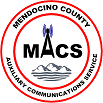 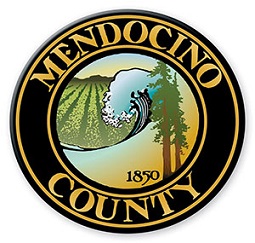 Operating Protocols – Initial / Initials
Used to introduce a single letter initial, phonetic pronunciation mandatory, as in the initial in a proper name, John R Smith: "JOHN.. initial ROMEO.. SMITH";

X Letter "X" used as a period, voiced as “initial X-RAY".
(The “X” used as a period is often voiced without the “initial” introduction. The method shown is
preferred.)

Used to introduce a group of two or more letters, as in an abbreviation, unpronounceable group, etc.
Phonetics are mandatory; as in:
AM voiced as “initials ALPHA MIKE"
NCS voiced as “initials NOVEMBER CHARLIE SIERRA”
THUR voiced as “initials TANGO HOTEL UNIFORM ROMEO”

Say “initials” then immediately say the letters phonetically, pause, then go on to the next group.
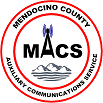 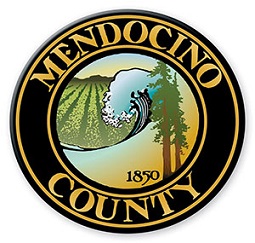 Operating Protocols – Special Addresses
An email address in the address section of the radiogram should be written in the normal email format (i.e. MendoACS@gmail.com, harry@aol.com, etc.)
 
INTERNET ADDRESS Example http://www.ham.info\edu, is Introduced as "internet address" and is written in the body as:
HTTP COLON FORWARDSLASH FORWARDSLASH WWW DOT HAM DOT INFO BACKSLASH EDU. This is voiced in similar fashion as above and is a word count of 11. 
 
EMAIL ADDRESS Example harry@aol.com, is introduced as “email address” written in the body as:
HARRY ATSIGN AOL DOT COM. This is voiced in similar fashion as above and is a word count of 5.
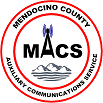 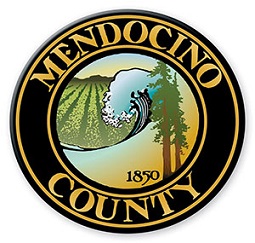 Operating Protocols – Tactical Call Signs
Tactical call signs, when used properly by well-trained and practiced operators, can prevent confusion, save a great amount of time, and also aid in making a net or operation run smoothly and efficiently.

Typically, "tactical call signs" are used during disaster or other emergency situations to identify a specific location or a function.

The use of tactical call signs can be very helpful if "mutual aid" has been invoked and operators from outside of the area arrive. 

For example: A station identifying as “Willits EOC" is immediately known as to where and what it is by everyone on the net, regardless of the operator on duty and the FCC call sign of the operator.
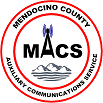 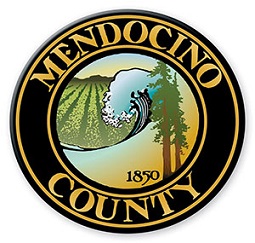 Operating Protocols – Tactical Call Signs cont:
ONE COMMON MISTAKE (often heard) is an operator identifying with the station's tactical call sign and then says his or her own call sign. Example: “Willits EOC KJ6ERK". This is unnecessary and defeats the whole purpose. 

Amateur operators only need to identify with their FCC-assigned call sign at the end of a transmission, when transmitting every ten minutes, and at the end of their shift assignment. (Ref. FCC part 97.119)

ALSO, it is redundant and unnecessary to say, "for ID". Saying your call sign IS your "ID!"
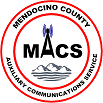 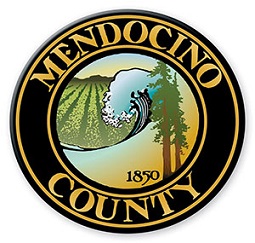 Operating Protocols – Tactical Call Guidelines
In any NET, INCIDENT, OPERATION or EVENT, every location or station should have its own unique TACTICAL CALL SIGN.

TACTICAL CALL SIGNS should be descriptive such as a LOCATION, “Fort Bragg Shelter," a FUNCTION, “CERT Team Leader," or both, “Ukiah Net Control"

Don't use FCC call signs to identify a particular location or function since it is possible that an operator may be at one tactical location one day and at another the next day, or even the next hour! But be sure to use FCC-issued call signs when, and as required, by FCC Part 97.

REMEMBER: A TACTICAL CALL SIGN remains the same for a given station and does NOT change with the time, shift, day or with an operator change. It remains the same until the net or incident is over.
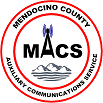 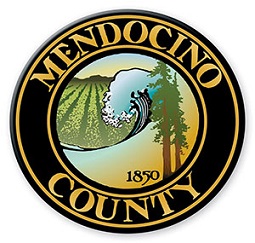 Operating Protocols – Summary
Transmitting messages on voice is more complex than many operators realize at first. 

It is a learned skill, and like any other, requires some practice. 

The tools and rules are based mainly on common sense, however, and are easily learned.

By practicing these procedures, even by yourself, you can hone your skills for the next emergency when you may be requested to staff a radio by the EOC.
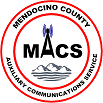 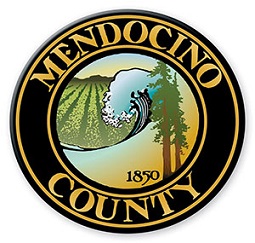